ХИТРЫЕ
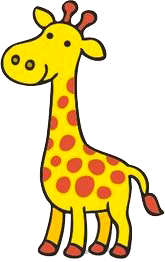 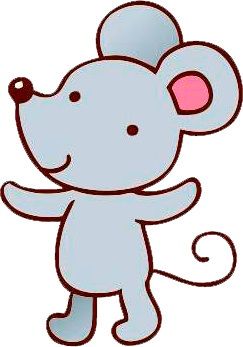 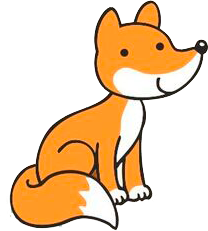 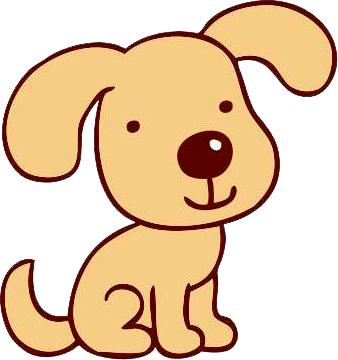 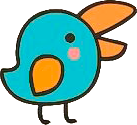 ЗАГАДКИ
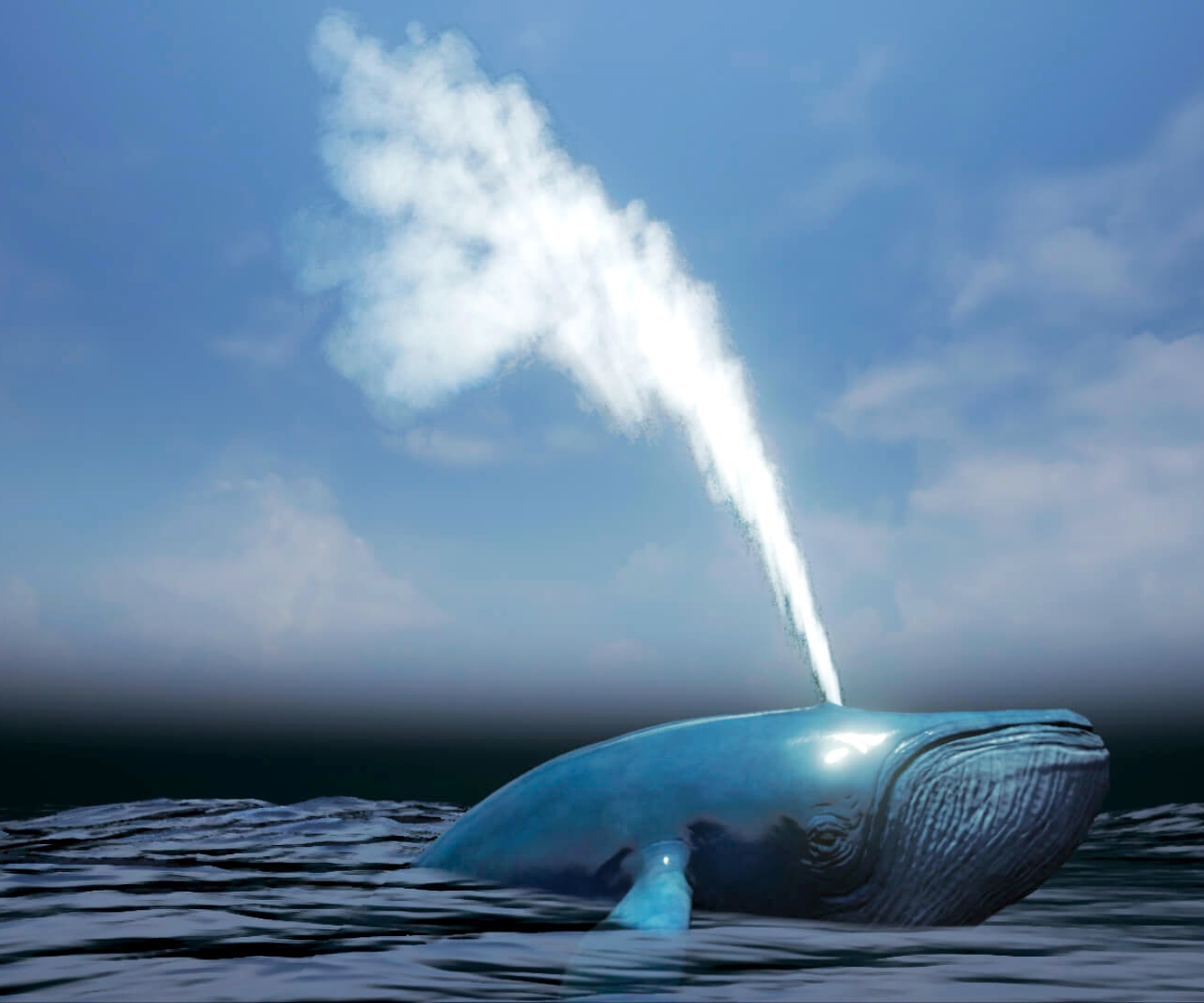 Посредине океана 
Поднялась струя фонтана. 
Без труда и без забот 
Жизнь в воде проводит ...
1
2
3
4
5
6
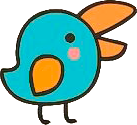 7
8
9
1
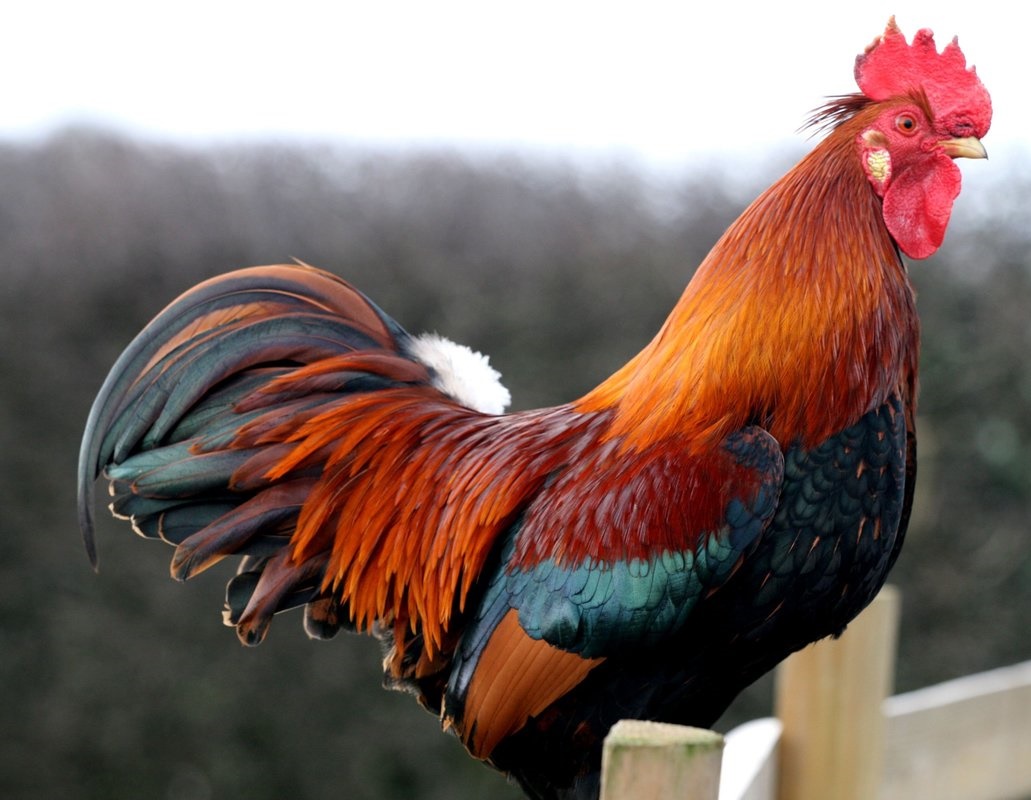 На заборе поутру 
Кукарекал…
1
2
3
4
5
6
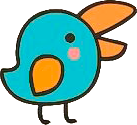 7
8
9
2
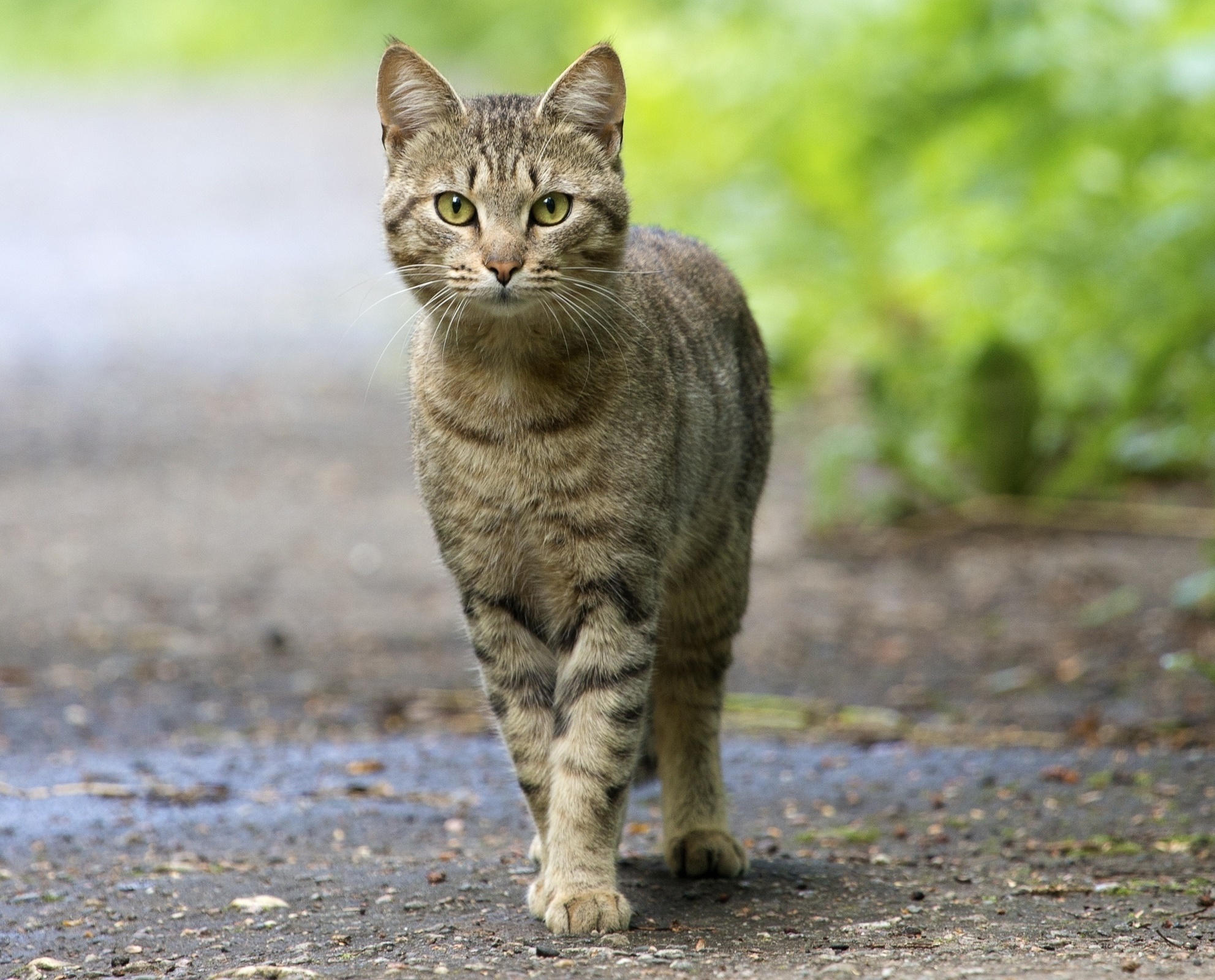 В доме я ловлю мышей, 
Развлекаю малышей. 
Голос мой ласкает слух, 
Называюсь я...
1
2
3
4
5
6
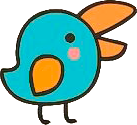 7
8
9
3
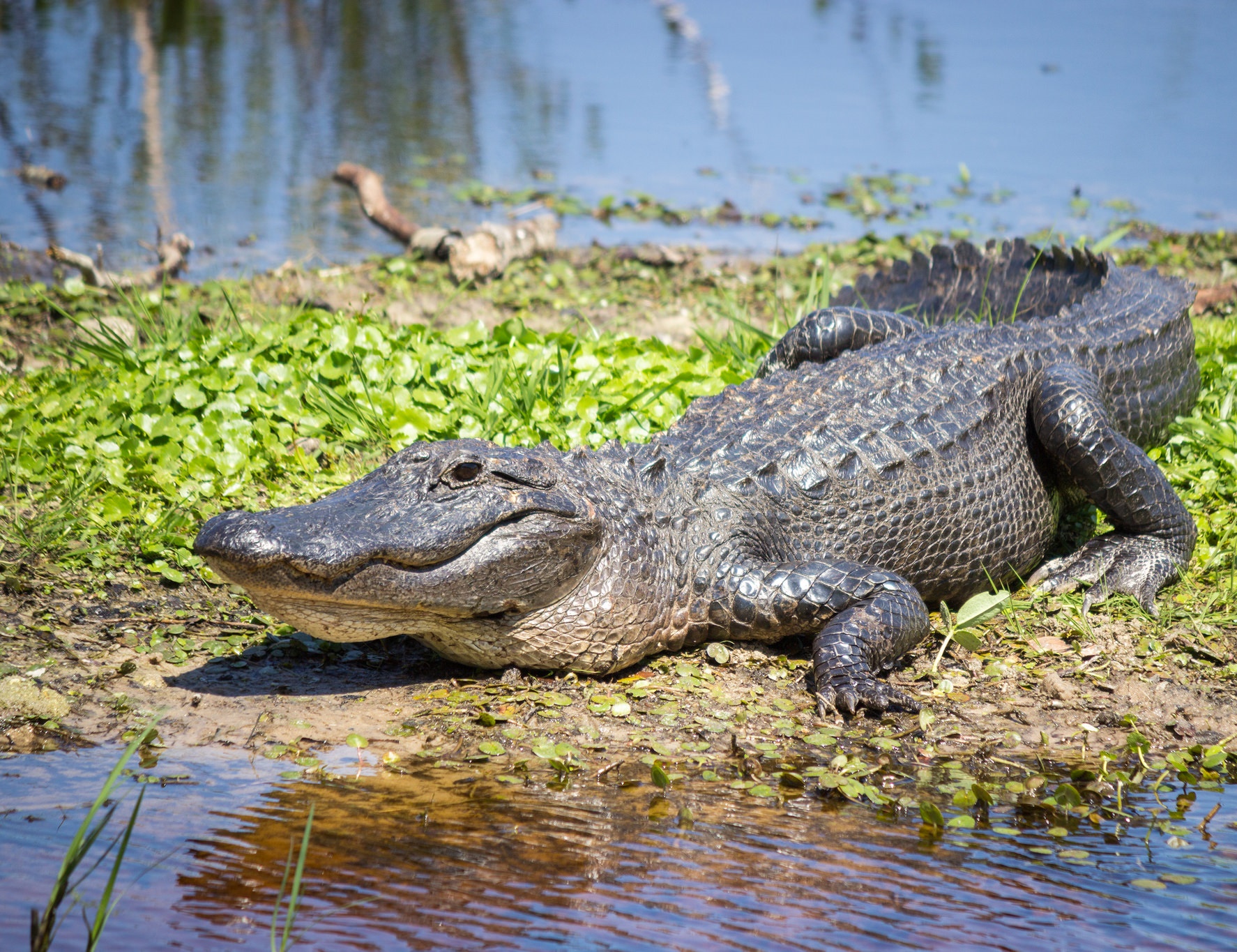 Как зеленое бревно, Я в воде лежу    давно, Но не трогайте за брюшко, Могу съесть вас! 
                          Я …
1
2
3
4
5
6
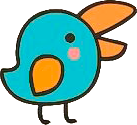 7
8
9
4
Уважает эта кошка 
Лесостепи и леса. 
У неё на ушках кисти. 
Как зовут её? …
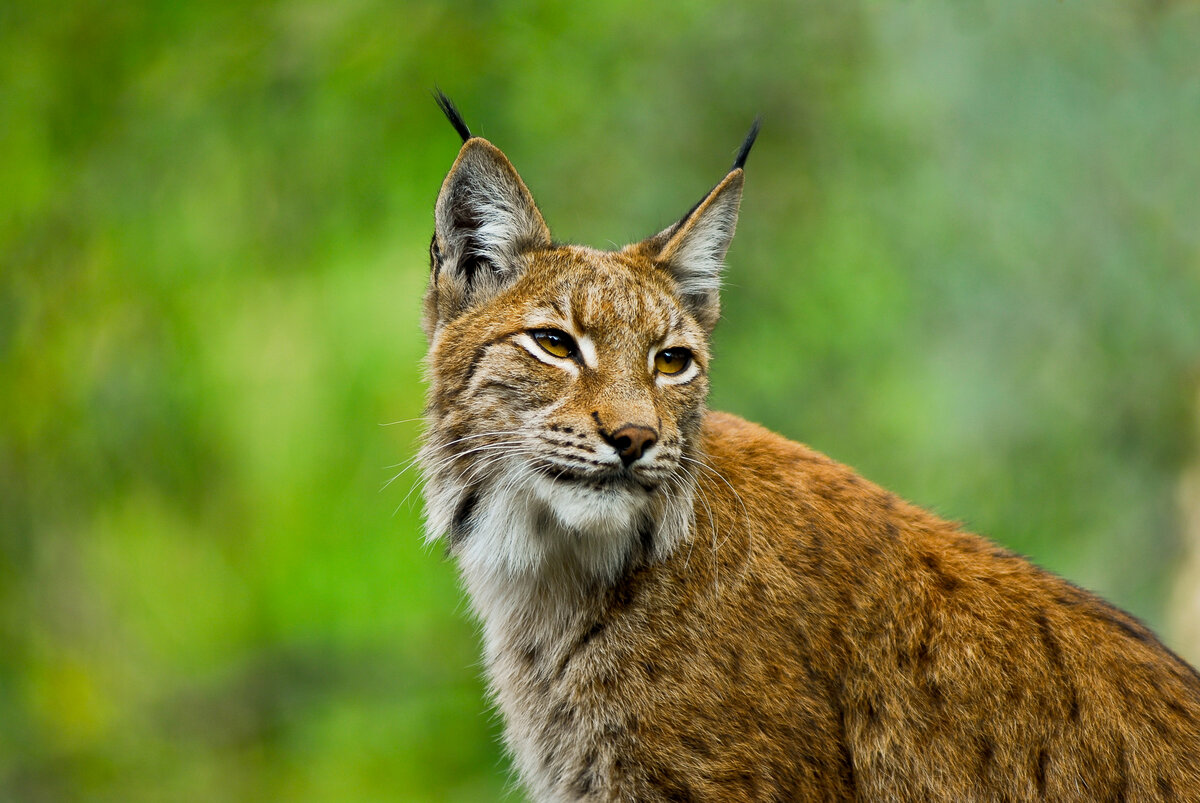 1
2
3
4
5
6
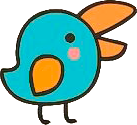 7
8
9
5
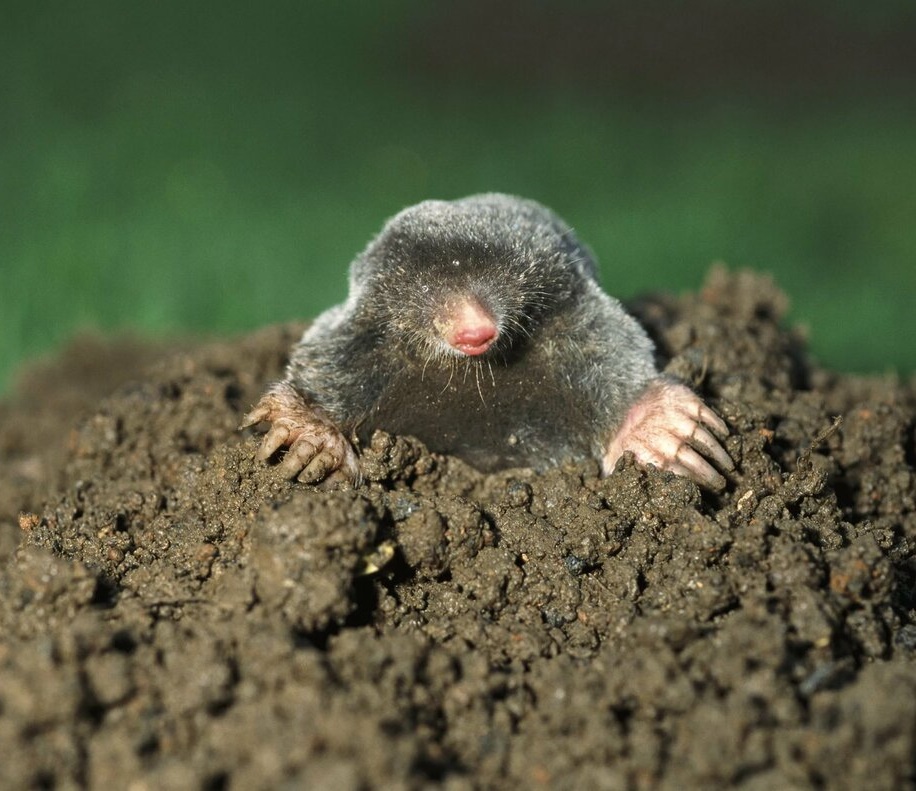 Он не дружит с ярким светом, 
Под землёй зимой и летом. 
Носом грядки все изрыл. 
Кто же это …
1
2
3
4
5
6
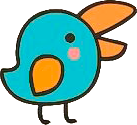 7
8
9
6
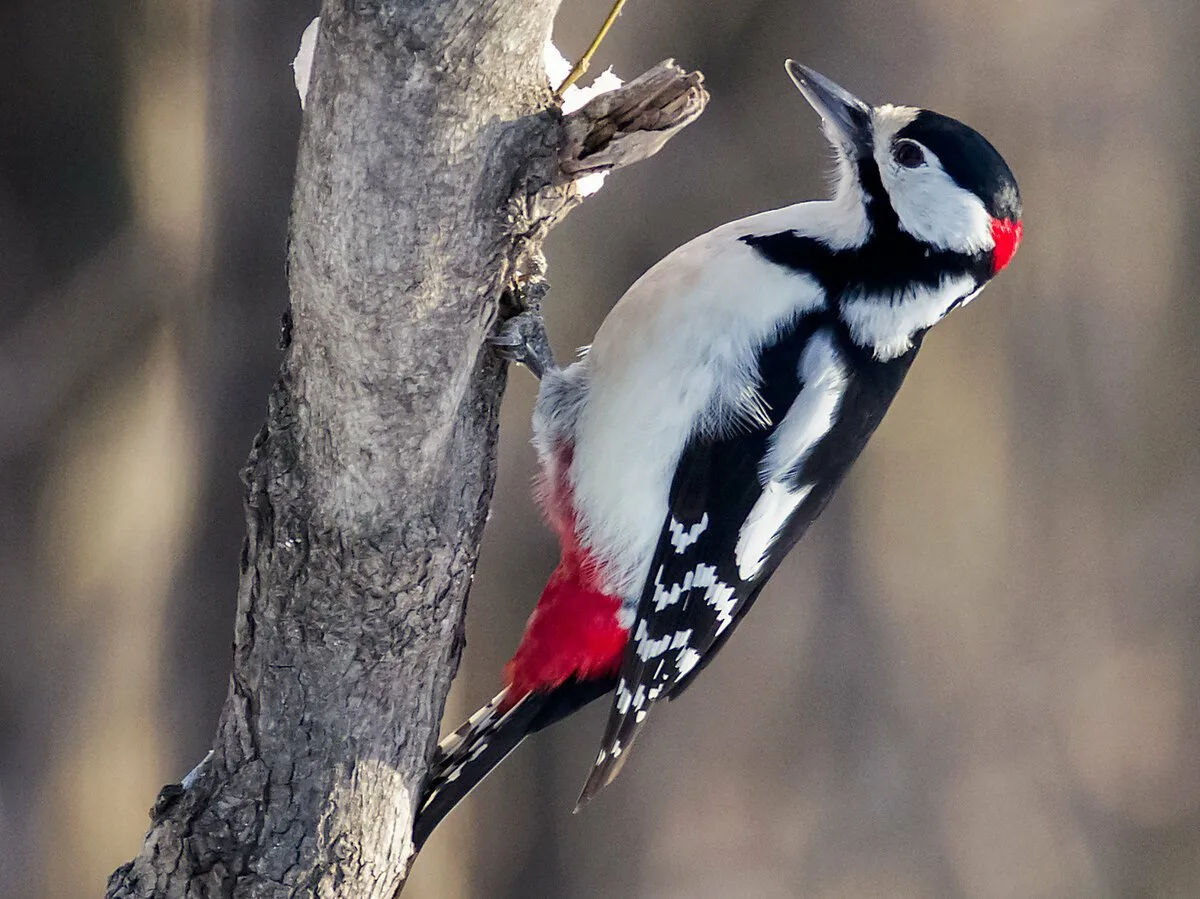 По сосне, как в барабан, 
Застучал в лесу…
1
2
3
4
5
6
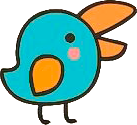 7
8
9
7
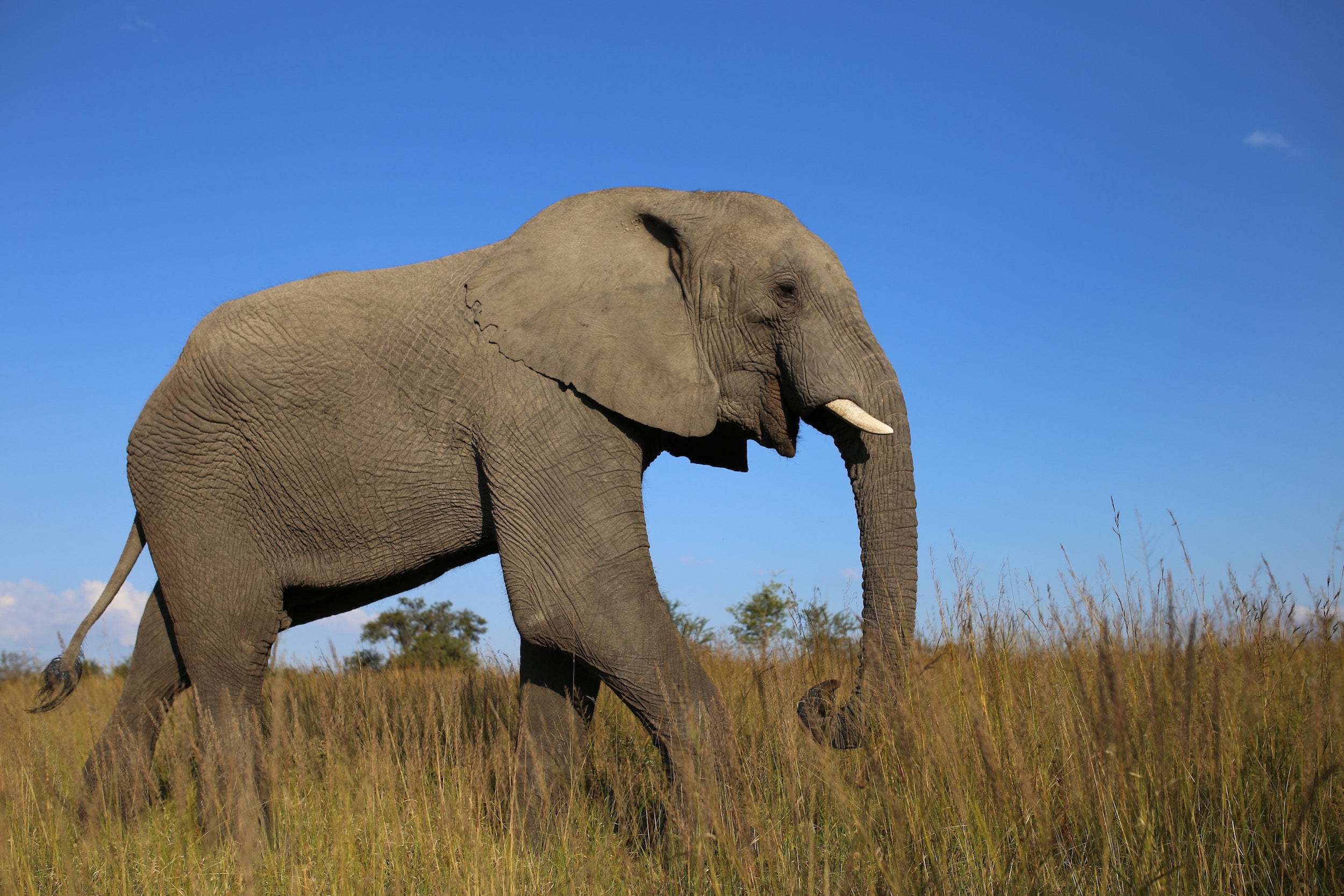 У него большие уши, 
Сам себя облил, как в душе, 
Поднял хобот, затрубил 
Толстоногий ...
1
2
3
4
5
6
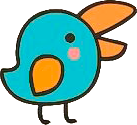 7
8
9
8
ВСЁ
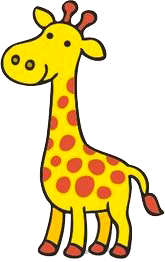 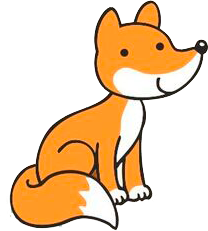 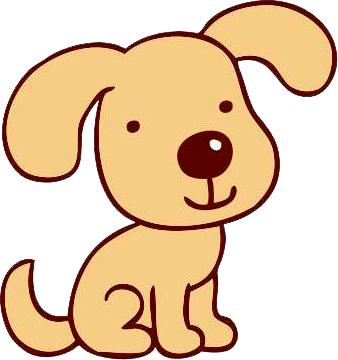 ОТГАДАЛИ
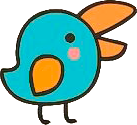